«Тайна моего имени»
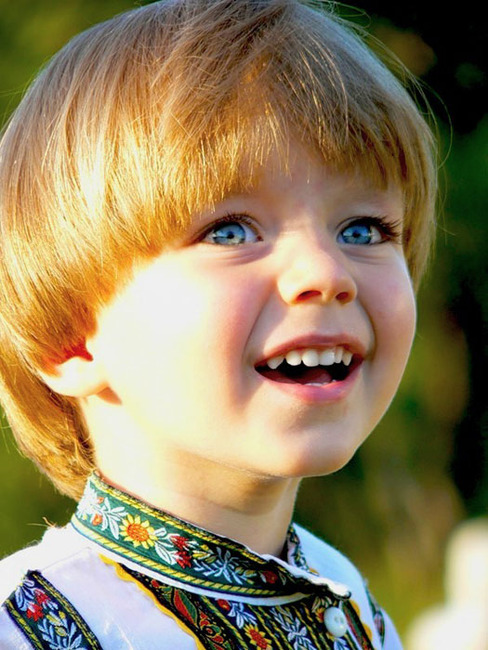 Подготовила учитель начальных классов
МОУ «СОШ с. Клинцовка» 
Бочкарева Е. А.
Цель: Познакомиться со значением и происхождением имен собственных.
Загадка: 
Нас не было – оно было
Нас не будет – оно будет;
Никто ни у кого его не видел,
А у каждого оно есть.  (имя)
С.Я. Маршак
Если ты умен, 
Ты не дашь ребятам
Столь затейливых имен
Как Протон и Атом.
Удружить хотела мать
Дочке белокурой,
Вот и вздумала назвать
Дочку Диктатурой.
Хоть семья ее звала
Сокращенно Дита, 
На родителей была
Девушка сердита.
Для другой искал отец
Имя похитрее,
И назвал он наконец
Дочь свою Идея.
Звали мама и сестра 
Девочку Идейкой,
А ребята со двора 
Стали звать Индейкой.
А один оригинал,
Начинен газетой,
Сына Спутником назвал, 
Дочь назвал Ракетой.
Пусть поймут отец и мать, 
Что с прозваньем этим
Век придется вековать
Злополучным детям.
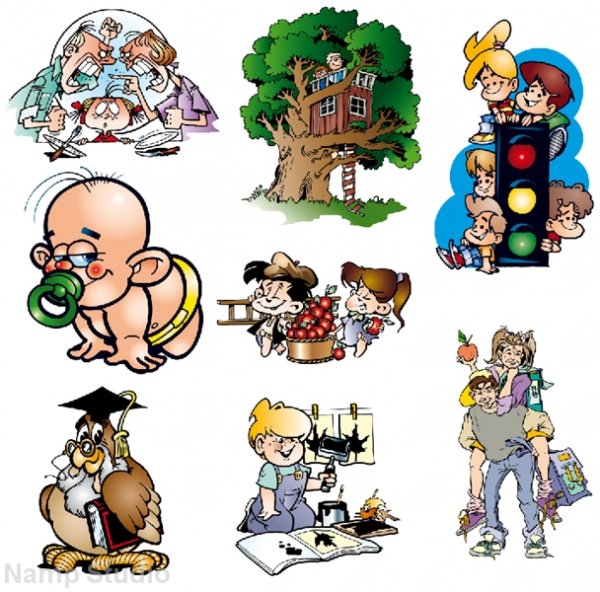 Ономастика – наука , изучающая имена.
Именины
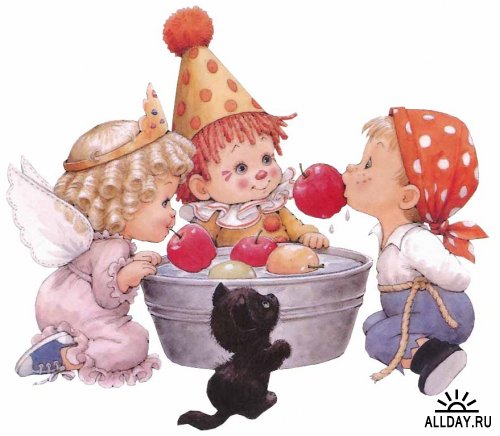 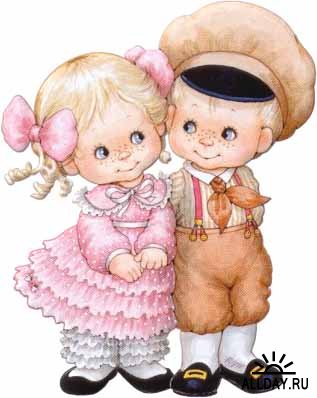 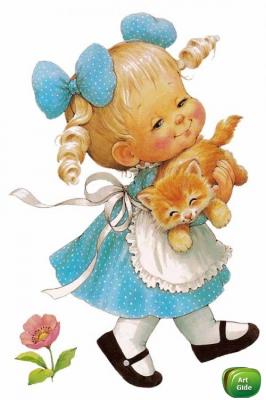 Именины - (день ангела) - в христианской традиции - день памяти какого-либо святого, являющийся праздником для верующего, названного именем этого святого.
Имена по порядку рождения (Первуша, Перва, Вторак, Третьяк);
Имена, которые давались по внешнему виду (Черныш, Чернавка, Мал);
 Имена по роду занятий (Кожемяка);
Имена по месту жительства (Лидия – жительница  Лидии, Греция);
Имена – слова, обозначающие явления природы, названия животных и растений (Заря,Лебедушка);
Имена – обереги от злых духов, недоброго глаза (Нелюба);
Имена –слова, обозначающие добродетели, качества личности (Людмила – милая людям);
Имена, связанные с именами богов (Никита, посвященный богине Нике)
Спасибо за внимание!